Ukázky aplikací matematiky
13.3.2019
Statický model
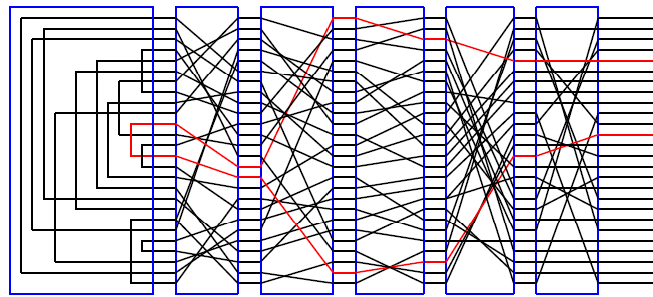 a
b
a
b
c
d
e
f
g
h
i
j
k
l
m
n
o
p
q
r
s
t
u
u
v
w
x
y
z
z
R                     L              M            N             H             S
S-1H-1N-1M-1L-1
RLMNHS
Dynamický model
a
b
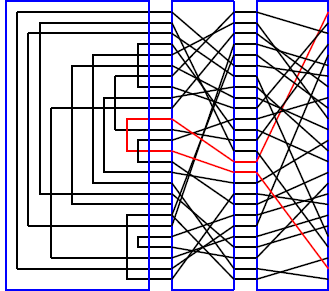 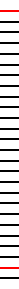 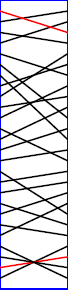 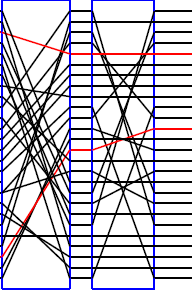 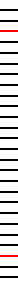 u
z
R                L           M   P-1  N    P    H           S
(
)
a b c d e f g h i j k l m n o p q r s t u v w x y z
b c d e f g h i j k l m n o p q r s t u v w x y z a
P=
A= S-1H-1(P-1N-1P)M-1L-1RLM (P-1NP)HS
Prvních šest písmen zprávy
A= S-1H-1P-1N-1PM-1L-1RLMP-1NPHS
A= S-1H-1P-1N-1P        Q       P-1NPHS
A= S-1H-1P-1N-1PQP-1NPHS
B= S-1H-1P-2N-1P2M-1L-1RLMP-2NP2HS
B= S-1H-1P-2N-1P2       Q       P-2NP2HS
B= S-1H-1P-2N-1P2QP-2NP2HS
C= S-1H-1P-3N-1P3M-1L-1RLMP-3NP3HS
C= S-1H-1P-3N-1P3QP-3NP3HS
C= S-1H-1P-3N-1P3       Q       P-3NP3HS
D= S-1H-1P-4N-1P4       Q       P-4NP4HS
D= S-1H-1P-4N-1P4QP-4NP4HS
D= S-1H-1P-4N-1P4M-1L-1RLMP-4NP4HS
E= S-1H-1P-5N-1P5QP-5NP5HS
E= S-1H-1P-5N-1P5M-1L-1RLMP-5NP5HS
E= S-1H-1P-5N-1P5         Q        P-5NP5HS
F= S-1H-1P-6N-1P6       Q      P-6NP6HS
F= S-1H-1P-6N-1P6QP-6NP6HS
F= S-1H-1P-6N-1P6M-1L-1RLMP-6NP6HS
Tyto rovnice platí za předpokladu, že v průběhu šifrování prvních šesti písmen
zprávy se nezměnila vzájemná poloha prostředního a tedy ani levého rotoru. 
To nastávalo v průměru v 21 z každých 26 dní. Tedy zhruba v  80% dní.
Všude můžeme nahradit nehybné rotory M-1L-1RLM  jedním tlustým virtuálním (neznámým) reflektorem Q .
Permutace  A,B,C,D,E,F  sice neznáme, z odposlechnutých zpráv z daného dne,
pokud je jich dost, ale můžeme vyčíst složené permutace  DA, EB  a FC.
Charakteristiky dne
Permutace  R  popisující propojení v reflektoru má všechny cykly délky 2.
Proto platí  RR = R2 = I , kde  I  je identická permutace.
Neboli  R-1 = R .
Všechny permutace  A,B,C,D,E,F  jsou konjugované s permutací  R, proto
mají všechny tyto permutace také všechny cykly délky 2.
Platí proto    A2 = B2 = C2 = D2 = E2 = F2 = I , neboli každá z těchto permutací 
je inverzní k sobě samé.
Prvních šest písmen libovolné zprávy je šifrová podoba otevřeného textu 
tvaru  xyzxyz.
Permutace  A  zašifruje písmeno  x jako  A(x) = u ,
a permutace  D zašifruje totéž písmeno  x jako  D(x) = v.
Tedy  platí   DA(u) = v .
Permutace  DA  zobrazuje první písmeno každé šifrové zprávy do čtvrtého
písmene téže zprávy. Můžeme ji proto vyčíst z odposlechnutých zpráv.
Den manévrů
Podobně permutace  EB  zobrazuje druhé písmeno každé šifrové zprávy do pátého písmene téže zprávy.
A stejně tak  permutace  FC  zobrazuje třetí písmeno každé šifrové zprávy do šestého písmene téže zprávy.
auq amn
 bnh chl
 bct cgj
 cik bzt
 ddb vdv
 ejp ips
 gpb zsv
 gpb zsv
 hno thd 
 hno thd
 hxv tti
 ikg jkf
 ikg jkf
 ind jhu
 jwf mic
 jwf mic
17. khb xjv
18. khb xjv
19. ldr hde
20. ldr hde 
21. maw uxp 
22. maw uxp 
23. nxd qtu 
24. nxd qtu 
25. nlu qfz 
26. obu dlz 
27. pvj feg 
28. qga lyb 
29. qga lyb 
30. rjl wpx 
31. rjl wpx 
32. rjl wpx
33. rjl wpx 
34. rfc wqq
35. syx scw
36. syx scw
37. syx scw
38. syx scw
39. syx scw
40. sjm spo
41. sjm spo
42. sjm spo
43. sug smf
44. sug smf
45. tmn eby
46. tmn eby
47. taa exb
48. use nwh
49. vii pzk
50. vii pzk
51. vqz pvr
52. vqz pvr
53. wtm rao
54. wtm rao
55. wtm rao
56. wki rkk
57. xrs gnm
58. xrs gnm
59. xoi guk
60. xyw gcp
61. ypc osq
62. zzy yra
63. zef yoc
64. zsj ywg
Charakteristiky dne
Z tabulky začátků odposlechnutých zpráv tak můžeme vyčíst všechny tři
charakteristiky dne, složené permutace  DA, EB, FC.
Jejich cyklický zápis je:
DA = (a),(s),(bc),(rw),(dvpfkxgzyo),(eijmunqlht)
EB = (axt),(blfqveoum),(cgy),(d),(hjpswizrn),(k)
FC = (abviktjgfcqny),(duzrehlxwpsmo) .
Co způsobilo šifrování klíče zprávy
Z odposlechu známe charakteristiky dne  DA, EB  a  FC.
Vezmeme rovnice pro  A  a  D
A= S-1H-1P-1N-1PQP-1NPHS
D= S-1H-1P-4N-1P4QP-4NP4HS
a vynásobíme je (musíme dávat pozor na pořadí)
DA =  S-1H-1P-4N-1P4QP-4NP4HS S-1H-1P-1N-1PQP-1NPHS
DA =  S-1H-1P-4N-1P4QP-4NP3N-1PQP-1NPHS
Podobně dostaneme
EB =  S-1H-1P-5N-1P5QP-5NP3N-1P2QP-2NP2HS
FC =  S-1H-1P-6N-1P6QP-6NP3N-1P3QP-3NP3  HS
Šifrování klíče zpráv tak umožnilo sestavit soustavu tří rovnic o třech 
neznámých obsahující informaci o vnitřní konstrukci přístroje.
Ještě jedno tvrzení o permutacích
Každá charakteristika dne  DA, EB  a  FC   obsahuje vždy sudý počet cyklů
libovolné délky.
To není náhoda. Připomeňme si, že každá z permutací  A,B,C,D,E,F  obsahuje 
pouze cykly délky 2.
Platí následující tvrzení.
Věta.  Permutaci  K  na množině  Z   lze vyjádřit jako složení     K = VU  
dvou permutací  V,U, které mají obě pouze cykly délky dva, právě když má
permutace  K  sudý počet  cyklů libovolné délky.
Při důkazu lze postupovat podobně jako jsme postupovali při zkoumání 
řešitelnosti rovnice  U = X-1VX .
Pomocí grafů si opět také ukážeme, jak najít všechny možné dvojice permutací
V,U  splňujících tyto podmínky.
Grafické zdůvodnění
Nakreslíme si obě permutace  V,U  do stejného obrázku.
. . . . . . . . . . . .
.
.
.
.
.
.
.
.
.
.
Vzhledem k tomu, že se barvy jednotlivých dvojšipek musí v každém cyklu
střídat (z každého bodu musí vycházet právě jedna šipka každé barvy), musí
být v každém cyklu sudý počet bodů (a také hran).
Přidáme složení VU (červeně) .
Každý cyklus sudé délky ve společném grafu obou permutací V,U  se tak rozpadne
do dvou cyklů poloviční (stejné) délky v grafu složení VU .
Opačná implikace
Nechť má naopak permutace K  sudý počet cyklů každé délky.
Chceme najít všechny dvojice permutací V,U  takové, že  K= VU  a současně 
V,U  mají všechny cykly délky 2.
Zvolíme dva cykly stejné délky v permutaci K.
Má-li platit K= VU , musí vést každá šipka obou permutací V,U  mezi dvěma 
různými cykly téže délky permutace K.
Zvolme tedy libovolně hodnotu permutace  U  v nějakém bodě  a jednoho z cyklů tak,
aby ležela v druhém ze zvolené dvojice cyklů.
. . . . . . . . . . . . . . . . . . . .
Touto volbou jsou jednoznačně
určené hodnoty obou permutací
V,U  ve všech ostatních bodech
zvolené dvojice cyklů.
a
. . . .
. . . .
. . . . . . . . . . . . . . . . . . . .
Počet možností
Mají-li cykly ve zvolené dvojici délku  n, pak máme  n  možností, jak zvolit  hodnotu 
permutace  U  v bodě  a  tak, aby ležela ve druhém ze zvolené dvojice cyklů.
Máme tedy  n  možností, jak zvolit permutace V,U  tak, aby zobrazovaly body
každého ze zvolené dvojice cyklů do druhého cyklu dvojice.
Tak například pro charakteristiku
DA = (a),(s),(bc),(rw),(dvpfkxgzyo),(eijmunqlht)
existuje  2 x 10  možností pro permutace V,U ,
pro charakteristiku
EB = (axt),(blfqveoum),(cgy),(d),(hjpswizrn),(k)
existuje  3 x 9  možností,
a pro charakteristiku
FC = (abviktjgfcqny),(duzrehlxwpsmo)
existuje  13 možností. Celkem tedy pro den s danými charakteristikami je 
20 x 27 x 13 = 7020 možností, jak mohou vypadat  permutace  A, B, C, D, E, F.
Nastupuje psychologie
Až sem bylo možné se dostat pouze za použití matematických prostředků.
Problém byl v tom, že uvedenou soustavu tří rovnic o třech neznámých neuměl
Marian Rejewski vyřešit (a neumí to dosud nikdo).
Věděl ale, že by z původních rovnic
A= S-1H-1P-1N-1PQP-1NPHS
B= S-1H-1P-2N-1P2QP-2NP2HS
C= S-1H-1P-3N-1P3QP-3NP3HS
D= S-1H-1P-4N-1P4QP-4NP4HS
E= S-1H-1P-5N-1P5QP-5NP5HS
F= S-1H-1P-6N-1P6QP-6NP6HS
uměl vypočítat  N, pokud by znal permutace  A, B, C, D, E, F   a   H.
A v tom mu německá armáda pomohla  svými chybami.
Chyby operátorů
V tabulce počátků odposlechnutých zpráv odvysílaných během manévrů se mnoho
počátečních šestic vyskytuje vícekrát
Kdyby operátoři opravdu volili klíče zpráv jako náhodné trojice písmen, tak by se
mezi 64 odposlechnutými zprávami mohla vyskytnout nejvýše jedna dvojice se 
stejnými počátečními šesti písmeny.
Vzhledem k jejich velkému výskytu bylo zřejmé, že operátoři nevolí klíče zpráv
náhodně.
Pokud je nevolili náhodně, jaké stereotypy pro jejich výběr pravděpodobně používali?
Rejewski si řekl, že nejspíš volí trojice stejných písmen nebo trojice sousedních 
písmen na klávesnici.
Dejme tomu, že nějaká obsluha zvolila v daný den klíč zprávy  aaa .
Vzhledem k charakteristice
DA = (a),(s),(bc),(rw),(dvpfkxgzyo),(eijmunqlht)
musí permutace  A  zobrazovat písmeno  a do písmene s, a proto šifrovou
podobou klíče zprávy  aaa musí být některá z počátečních šestic začínajících na s.
Která volba je správná?
V úvahu tak přicházejí počáteční šestice  35. syx scw, 40. sjm spo,
43. sug smf .
Ověříme, jsou-li tyto volby také v souladu s charakteristikami
EB = (axt),(blfqveoum),(cgy),(d),(hjpswizrn),(k)  a
FC = (abviktjgfcqny),(duzrehlxwpsmo)
Písmeno  a  musí totiž ležet spolu s druhým písmenem každé zprávy v různých
cyklech téže délky charakteristiky EB .
To ale splňuje pouze šestice   35. syx scw.
Pro tuto šestici platí také, že písmeno  A leží s třetím písmenem X v různých
cyklech stejné délky charakteristiky  FC.
Šestice   35. syx scw je tak stále možným kandidátem na šifrovou podobu klíče
zprávy   AAA  v daný den.
Klíče zpráv při manévrech
Tato volba jednoznačně určuje  permutace  C,F, hodnoty permutací  B,E  na šesti
prvcích dvou cyklů délky  3  charakteristiky  EB  a hodnoty permutací  A,D  na
prvcích  A,S.
Pomocí dvou dalších odhadů podobného druhu byl schopen rekonstruovat klíče
všech zpráv odeslaných během manévrů.
auq amn  sss
bnh chl  rfv
bct cgj  rtz
cik bzt  wer
ddb vdv  ikl
ejp ips  vbn
gpb zsv  hjk
gpb zsv  hjk
hno thd  fff
hno thd  fff
hxv tti  fgh
ikg jkf  ddd
ikg jkf  ddd
ind jhu  dfg
jwf mic  ooo
jwf mic  ooo
khb xjv  lll
khb xjv  lll
ldr hde  kkk
ldr hde  kkk
maw uxp  yyy
maw uxp  yyy
nxd qtu  ggg
nxd qtu  ggg
nlu qfz  ghj
obu dlz  jjj
pvj feg  tzu
qga lyb  xxx
nxd qtu  xxx
rjl wpx  bbb
rjl wpx  bbb
rjl wpx  bbb
rjl wpx  bbb
rfc wqq  bnm
syx scw  aaa
syx scw  aaa
syx scw  aaa
syx scw  aaa
syx scw  aaa
sjm spo  abc
sjm spo  abc
sjm spo  abc
sug smf  asd
sug smf  asd
tmn eby  ppp
tmn eby  ppp
taa exb  pyx
use nwh  zui
vii pzk  eee
vii pzk  eee
vqz pvr  ert
vqz pvr  ert
wtm rao  ccc
wtm rao  ccc
wtm rao  ccc
wki rkk  cde
xrs gnm  qqq
xrs gnm  qqq
xoi guk  qwe
xyw gcp  qay
ypc osq  mmm
zzy yra  uvw
zef yoc  uio
zsj ywg  uuu
Odhad permutace H
Tím získal pro daný den permutace  A,B,C,D,E,F  a mohl je považovat za známé.
Protože v komerční verzi přístroje  byly klávesy propojené na obvod vstupního 
rotoru podle jejich pořadí na klávesnici, Rejewski si řekl, že tomuto propojení 
konstruktéři nepřikládali kryptologický význam, a zkusil dosadit toto propojení
H  do svých rovnic.
Dostal tak soustavu šesti rovnic
A= S-1H-1P-1N-1PQP-1NPHS
B= S-1H-1P-2N-1P2QP-2NP2HS
C= S-1H-1P-3N-1P3QP-3NP3HS
D= S-1H-1P-4N-1P4QP-4NP4HS
E= S-1H-1P-5N-1P5QP-5NP5HS
F= S-1H-1P-6N-1P6QP-6NP6HS
o dvou neznámých.
Řešení
Tu už šlo řešit rutinním způsobem. Co nejvíce známých permutací převedl na levou
stranu.
Dostal tak rovnice
PHSAS-1H-1P-1 = N-1PQP-1N
P2HSBS-1H-1P-2 = N-1P2QP-2N
P3HSCS-1H-1P-3 = N-1P3QP-3N
P4HSDS-1H-1P-4 = N-1P4QP-4N
P5HSES-1H-1P-5 = N-1P5QP-5N
P6HSAS-1H-1P-6 = N-1P6QP-6N
Levé strany jsou samé známé permutace, mohl tedy spočítat jejich složení a
nahradit je jedinou permutací.
Okamžik pravdy
V soustavě
U = N-1PQP-1N
UV = N-1PQP-1NN-1P2QP-2N
V = N-1P2QP-2N
VW = N-1P2QP-2NN-1P3QP-3N
W = N-1P3QP-3N
WX = N-1P3QP-3NN-1P4QP-4N
X = N-1P4QP-4N
XY = N-1P4QP-4NN-1P5QP-5N
Y = N-1P5QP-5N
YZ = N-1P5QP-5NN-1P6QP-6N .
Z = N-1P6QP-6N
Vynásobil vždy dvojice 
po sobě jsoucích rovnic.
Po úpravě
Všechny známé permutace  UV,VW,WX,XY
a YZ   jsou tak konjugované s neznámou
permutací  QPQP-1, a musí mít proto stejný
cyklický typ.
UV = N-1PQPQP-1P-1N
VW = N-1P2QPQP-1P-2N
WX = N-1P3QPQP-1P-3N
XY = N-1P4QPQP-1P-4N
A to neměly !!
YZ = N-1P5QPQP-1P-5N .
Chyba konstruktérů
Kde se při výpočtech stala chyba?
Rejewski zkoušel různé dny, aby vyloučil možnost, že si zvolil den, ve kterém 
došlo při šifrování klíče zprávy ke změně polohy prostředního rotoru. Problém 
ale stále zůstával.
Připomeňme si, že
Protože volba permutací  A,B,C,D,E,F  
dávala velké množství stereotypních klíčů,
poslední podezřelou volbou byla volba 
propojení do vstupního rotoru H.
U = PHSAS-1H-1P-1
V = P2HSBS-1H-1P-2
W = P3HSCS-1H-1P-3
X = P4HSDS-1H-1P-4
Protože volba propojení v pořadí písmen na 
klávesnici nefungovala, Rejewski zkusil
jiné pravidelné propojení na obvod vstupního
rotoru, tentokrát v pořadí podle abecedy.
Y = P5HSES-1H-1P-5
Z = P6HSAS-1H-1P-6.
Ze zdířky   A na místo A na vstupním rotoru, ze zdířky B na místo B, atd.
To znamenalo volbu  H  jako identické permutace, čili úplné vypuštění H  z rovnic.
A to fungovalo  !!
Konec výpočtů
Při volbě
Z rovnice
U = PSAS-1P-1
UV = N-1PQPQP-1P-1N
V = P2BS-1P-2
vypočítal
W = P3SCS-1P-3
P-1NUVN-1P = QPQP-1
X = P4SDS-1P-4
a dosadil výraz
Y = P5SES-1P-5
QPQP-1
Z = P6SFS-1P-6.
do rovnice
měly součiny  UV, VW, WX, 
XY, YZ  stejný cyklický typ,
výpočty prošly okamžikem 
pravdy.
VW = N-1P2QPQP-1P-2N
Dostal tak
VW = N-1P2QPQP-1P-2N = N-1P2 P-1NUVN-1P P-2N =
            (N-1PN ) UV ( N-1P-1N ) .
26 možností pro N
Odtud získal několik desítek možností pro N-1P N .
Podobně získal další rovnice
VW = (N-1PN)UV(N-1P-1N)
WX = (N-1PN)VW(N-1P-1N)
XY = (N-1PN)WX(N-1P-1N)
YZ = (N-1PN)XY(N-1P-1N)
Tato soustava měla jediné řešení pro výraz   N-1PN  .
Tímto jediným řešením byl cyklus délky 26.
A známe-li permutaci N-1PN, existuje přesně 
26 možností pro propojení v pravém rotoru  N.
Odhalování denních klíčů
Sestrojením funkční repliky Enigmy se dramaticky změnila situace.
Koncem roku 1932 měla polská tajná služba k dispozici denní klíče za měsíce září-říjen 1932, ale ne samotný šifrovací přístroj.
Od počátku roku 1933 měla naopak k dispozici šifrovací přístroj, ale neměla denní klíče.
Bylo třeba vytvořit metody, jak z odposlechnutých zpráv v daném dni odhalit nastavení přístroje pro tento den.
To byl ustavičný boj.
Pořadí a základní nastavení rotorů
Možných pořadí rotorů bylo 6.
Pro dané pořadí bylo celkem 263=17576  možných základních nastavení (natočení).
Z rovností
DA =  S-1H-1P-4N-1P4QP-4NP3N-1PQP-1NPHS
EB =  S-1H-1P-5N-1P5QP-5NP3N-1P2QP-2NP2HS
FC =  S-1H-1P-6N-1P6QP-6NP3N-1P3QP-3NP3HS
plyne, že cyklické typy charakteristik dne nezávisí na permutaci  S popisující (neznámé) propojení v propojovací desce.
Cyklometr
Vytvořili katalog cyklických typů charakteristik pro všech 105 456 možných nastavení rotorů.
Katalog vytvořili pomocí 
přístroje, který si sestrojili.
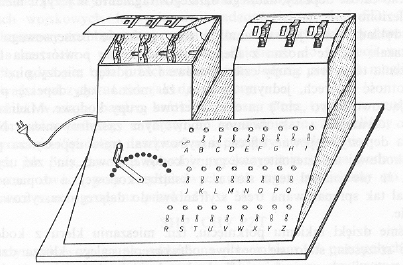 S katalogem trvalo najít
 základní nastavení 
 několik minut.
Sestavení katalogu trvalo rok.
Po jeho dokončení Němci 
změnili reflektor a vše muselo 
začít znovu od počátku.
Jak najít propojení v desce?
Z odposlechnutých zpráv najdeme charakteristiky dne:
DA = (a),(s),(bc),(rw),(dvpfkxgzyo),(eijmunqlht)
EB = (axt),(blfqveoum),(cgy),(d),(hjpswizrn),(k)
FC = (abviktjgfcqny),(duzrehlxwpsmo)
Připomeňme, že
DA =  S-1P-4N-1P4QP-4NP3N-1PQP-1NPS
EB =  S-1P-5N-1P5QP-5NP3N-1P2QP-2NP2S
FC =  S-1P-6N-1P6QP-6NP3N-1P3QP-3NP3  S
Prvních šest permutací bez desky
Pro nalezené cyklické typy charakteristik dne najdeme 
příslušné pořadí a natočení rotorů
S nalezeným nastavením rotorů spočteme šifrování prvního a čtvrtého  písmene klíče zprávy bez kabelů v propojovací desce:
A´ = (at)(bj)(cq)(di)(ev)(fh)(gu)(ko)(lr)(my)(ps)(ux)(wz)
D´= (ae)(bx)(cn)(dk)(fj)(gu)(ht)(lw)(mo)(ps)(qy)(rz)(iv)
Spočteme složenou permutaci
D´A´ = (ahjxgcyodv),(rw),(eikmqnubft), (p),(lz),(s)
Výpočet propojení v desce
Pokud jsme v katalogu skutečně našli správné nastavení rotorů, platí:
D´A´ =  P-4N-1P4QP-4NP3N-1PQP-1NP
neboť
DA =  S-1P-4N-1P4QP-4NP3N-1PQP-1NPS
To je potvrzené stejným cyklickým typem permutací  DA  a D´A´
Zbývá najít  permutaci  S, která musí mít šest cyklů délky 2:
DA   = (a),(s),(bc),(rw),(dvpfkxgzyo),(eijmunqlht)
D‘A‘ = (p),(s),(lz),(rw),(dvahjxgcyo),(eikmqnubft)
takže
HURÁÁÁ
S = (ap),(bl),(cz),(fh),(jk),(qu)